Answering Type’s Critics &
Defending the MBTI
			 	— Hile Rutledge
Debating Statistics
While statistics are objective, their meaning is debatable.
Statistics rarely settle critics’ objections.
Defending the MBTI requires understanding the root of critics’ unease and addressing that.
Agenda
What are nay-sayers saying?
Why so negative and critical?
How do we set the record straight?
So, what do I do or say in response?
Q&A with Summary Handout
MBTI-Busting Headlines
Debunking the Myers-Briggs Personality Test

						—BBC
MBTI-Busting Headlines
Measuring the MBTI . . . 
and Coming Up Short

						—Indiana University
MBTI-Busting Headlines
Goodbye to the MBTI—
the Fad that Won’t Die

						—Psychology Today
MBTI-Busting Headlines
The Mysterious Popularity of
the Meaningless Myers-Briggs (MBTI)

						—Forbes
MBTI-Busting Headlines
Why Myers-Briggs is Totally Useless,
but Wildly Popular

								—New York Times
MBTI-Busting Headlines
The Myers-Brigs Blows

				 —Josh’s Blog
Why so negative?
Financial interest in competing tool
Don’t like psychometrics of the tool or the underpinning theory
Negative past experience with someone using the MBTI
Financial Interest in 
Competing Tool
Many people have invested time and money in an attachment to another tool.
Many have created their own tools—even Type tools to capture their
	  own voices (and more money).
So, What Do I Say?
Some people’s bread is not buttered by the Myers-Briggs Assessment, so
Let it go. If someone is invested in another tool, no discussion of validity or instrument features will change that.
Don’t Like the Tool 
or Theory
Most criticism of the MBTI is rooted here.
Some people know the tool and theory and just don’t like them, but
Most criticism of the MBTI is 
     rooted in ignorance.
So, What is the Truth?
Let’s review what Jung suggested and what Myers set out to capture with the MBTI.
Type Theory Summary
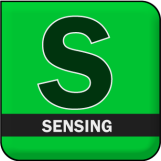 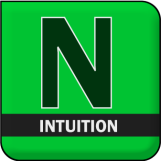 Perceiving Function
Type Theory Summary
Judging Function
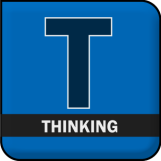 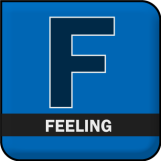 Type Theory Summary
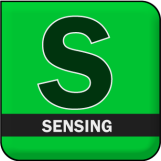 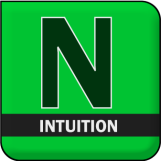 Perceiving Function
Judging Function
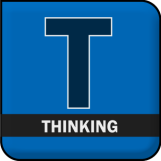 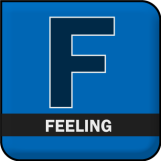 Type Theory Summary
Energy Flow Attitude
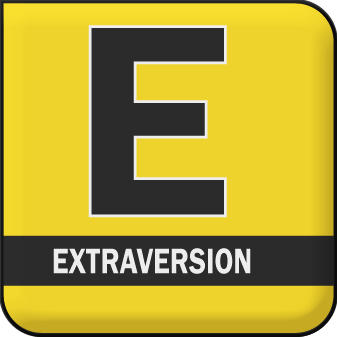 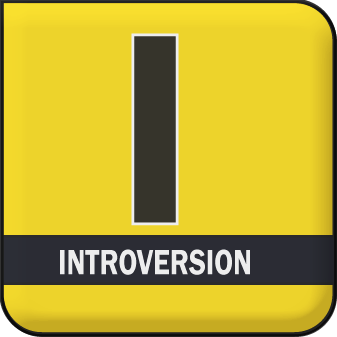 P
Type Theory Summary
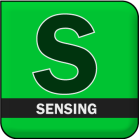 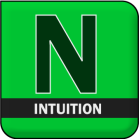 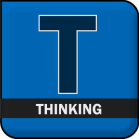 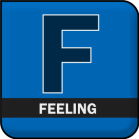 J
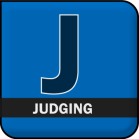 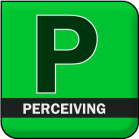 Type Theory Summary
Type Theory Summary
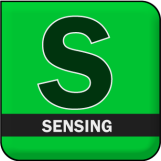 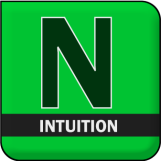 Perceiving Function
Judging Function
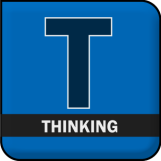 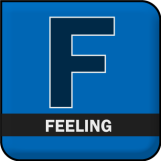 So—What the MBTI Does
Model allowing me to understand my own cognitive tendencies
Vocabulary enabling me to ask the world for what I want and need
Framework to allow more effective development, leading, teaming, 
    and communication
So—What do I say the MBTI gives people?
Greater self-awareness 
leading to better self-management
In Other Words . . .
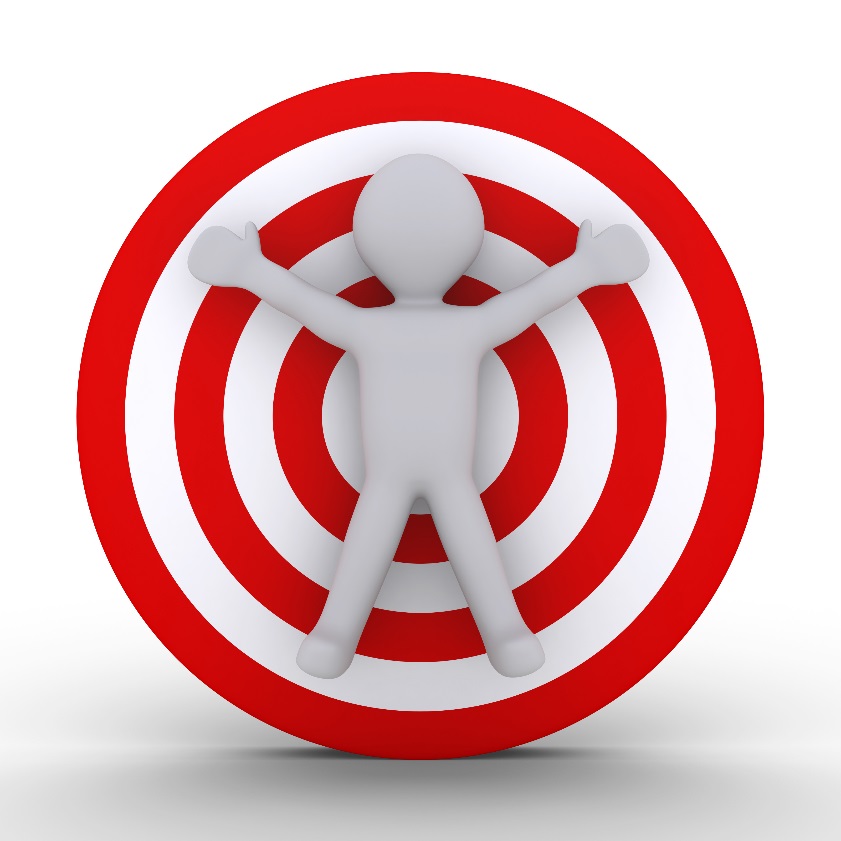 Type and the MBTI are about you understanding yourself.
The MBTI Does NOT
Measure Skills or Abilities
Predict Success
Denote Amount or Degree of Behavior
Diagnose Dysfunction or Mental Illness
Prescribe Career Paths
Suggest Compatibility
Type and MBTI Criticism
Most Type and MBTI push-back comes from people wanting to use the tool to measure, select or evaluate in a way it was never intended and psychometrically cannot support.
MBTI Misuses—the Big 3
Believing Score Denotes Amount or Intensity of Type
Assuming Type Predicts Behavior
Using Type as a Matching Tool (Person to Person or Person to Job)
MBTI Misuse #1
Many, if not most, believe scores denote the amount, degree or intensity of Type or its development.
MBTI Scores
T
F
X
X
X
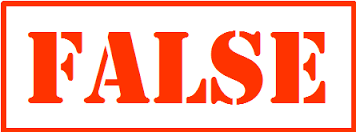 MBTI scores look like, and are often falsely presented as if, they are on a continuum.
The higher the score, the more you have.
The closer to the middle, the more balanced you are.
The MBTI is a Sorting Tool
T
F
X
X
Max T,
No F
Max F,
No T
Trait or continuous scores display the relative difference in measured amounts of something.
The ends are mutually exclusive—the further on one side you are, the less of the other you can access.
While this is an easy idea for many to understand, it causes problems.
F
T
Type Experiment
T
F
X
Raise your hand if you are a clear F.
Here is a question ONLY for the clear F’s:

	 		What is the square root of 25?
F
T
Type Experiment
T
F
X
Heavy F,
Difficulty with T
Reading MBTI scores as continuous (treating this as a trait tool) means we are connecting numbers to amounts.
In this world, clear Feelers struggle with T decision making.
Theory and practice tell us this is not true—having a preference does not indicate disconnection with its opposite.
F
T
Type Experiment
T
F
X
In fact, both data and practice tell us that the greater someone’s Type Development (access and skill with all the preferences), the clearer her results tend to be.
F
The MBTI is a Sorting Tool
T
F
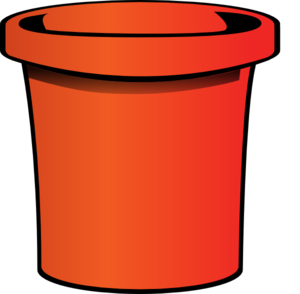 F
T
The MBTI is a Sorting Tool
T
F
OR
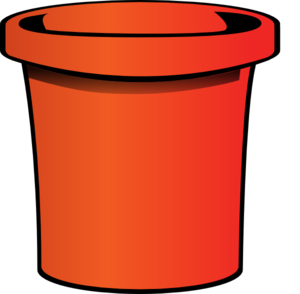 F
T
So, What do I Say?
MBTI allows you to sort yourself into one bucket (category) or the other.
The score denotes only the confidence we have that the sort was accurate.
So, What do I Say?
There are no “amounts” that matter and no scores upon which decisions should be made.
MBTI Misuse #2
Many, if not most, people assume not only that Type predicts behavior, they believe Type and behavior are the same thing.
Type = 
Hard-wired preferences
Behavior = 
What you do/how you act
Type and Behavior are separate
Some of our behaviors are driven by our Type preferences—the detailed Sensor, the directive Judger.
Type and Behavior are separate
Some of our preferences don’t manifest behaviorally.
Type and Behavior are separate
And some of our behaviors require us to step outside of our preferences.
Your Type and Behavior 
may overlap considerably
Maybe there is little overlap between your Type and your Behavior
Type ≠ Behavior
Someone says, “Why Do I have to choose?”
What Do I Say?
“I do both” – of course you do, but Type is about preference, not behavior.
Sometimes you may even “do” more of a non-preference than a preference.
Knowing your preference allows for even better self-management and more deliberate behavioral choices.
So, What Do I Say?
Type is hard-wired.
Behavior is a choice.
MBTI Misuse #3
Too many people use the MBTI as a compatibility tool, reducing people to codes and trying to match sames together—in jobs and relationships.
MBTI and Career Choice
11-14 % of US Population is ISTJ.
28-35% of practicing accountants are ISTJ.
ISTJ
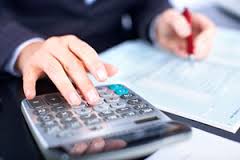 Therefore:

ISTJs make good accountants.
ISTJs will be happy as accountants.
If you are not ISTJ, you’ll be a bad or unhappy accountant.
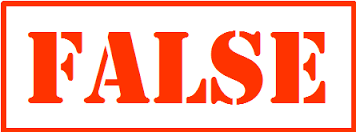 MBTI and Career Choice
11-14 % of US Population is ISTJ.
28-35% of practicing accountants are ISTJ.
ISTJ
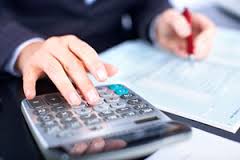 Therefore:
Given an accountant’s typical duties, ISTJs tend to be attracted to that career.
Self-selection makes it 2-3 times as likely that you will encounter ISTJs among accountants as you will just walking down the street.
So, What do I Say?
MBTI-related career stats show what careers tend to attract and repel different Types.

Your knowledge of Type lets you know what duties or behaviors may come easily and which may be more challenging—leading to more informed choices and better self-management.
So, What do I Say?
You don’t hire letters, you hire skills, abilities and experience—none of which are indicated by MBTI results.

The MBTI should never be used to encourage, discourage, or certainly select for a career.
Some People Don’t Like the MBTI
Most criticism of the MBTI is rooted in people trying to overplay or over-                                                                    							interpret the scores.
This practice makes the focus the indicator, not the individual.
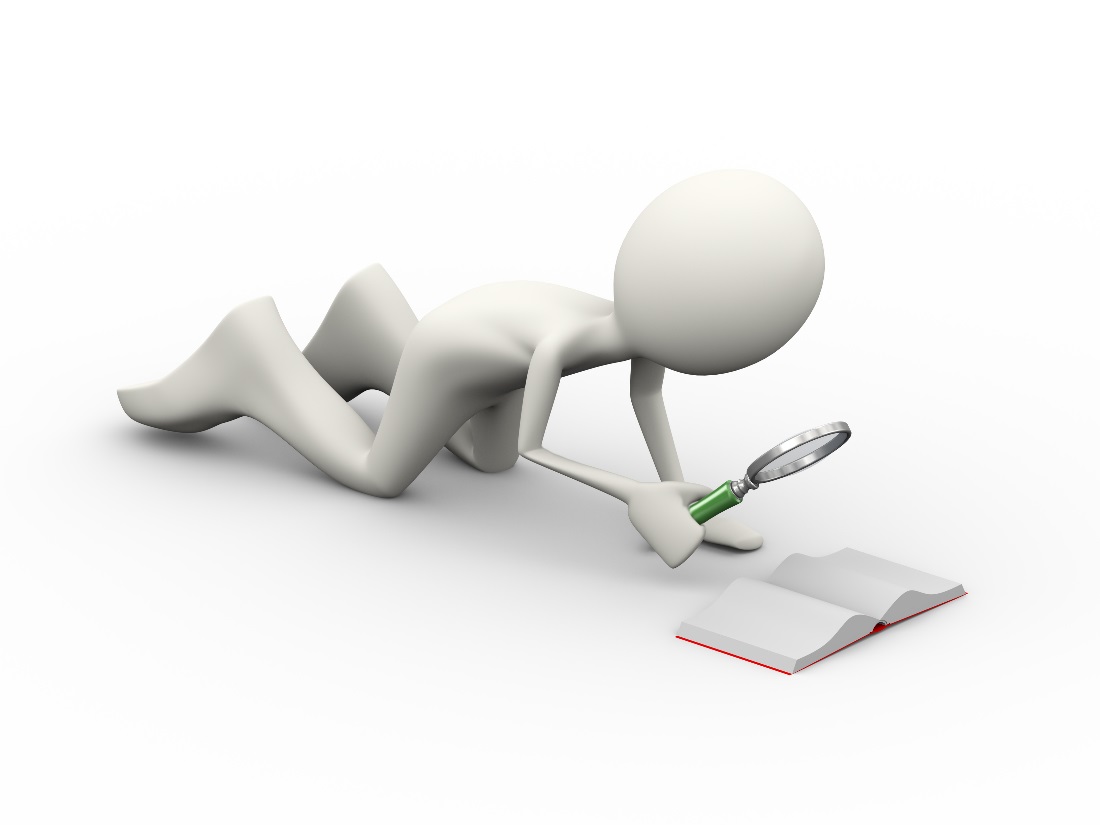 Like the MBTI or Don’t,
But
You can’t fairly criticize a screwdriver for not being a hammer
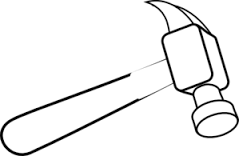 Trait-based selection
and evaluation tools
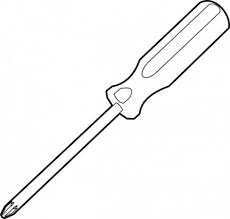 Type Theory & the MBTI
So, What do I Say?
If you are looking for a tool to select, evaluate or diagnose, the MBTI is not for you.

The psychometrics 
do not support your needs, and
The underpinning model
contradicts your efforts.
So, What do I Say?
If you are looking for a tool to empower the individual to gain self-awareness leading to better self-management—in all areas of his life, no tool is better than the MBTI . . . 

In the hands of a competent and caring trainer, counselor or coach
Why so negative?
Financial interest in competing tool
Don’t like psychometrics of the tool or the underpinning theory
Negative past experience with someone using the MBTI
Negative past experience with
someone using the MBTI
Trust the Trainer, Not the Tool
The tool gets the blame when we as trainers fail.
Tools don’t intervene; tools don’t learn; tools don’t make choices.
Training and coaching testimonials are about people, not tools.
Trust the Trainer, Not the Tool
Trust (or blame) trainers—not the tools they use.
Trust the Trainer, not the Tool
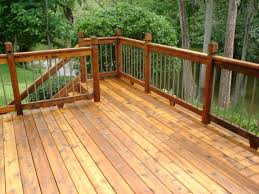 I didn’t want a tool; I didn’t hire a screwdriver
I wanted a deck, and I hired a contractor—who happened to use a screwdriver
Trust the Trainer, Not the Tool
A great trainer can facilitate deep learning and activate great change with nearly any tool (or no tool at all).
The best tool in the world (and the MBTI is in the running) can’t save
     an incompetent trainer.
So, What Do I Say?
While the MBTI is a great tool, what matters more is how engaged as a group we will be with it and how we put our learning to work.
Success comes from interactive training designs leading to implemented action plans.
So, What Do I Do?
Remember: the MBTI doesn’t do the work. 
We do, and the MBTI is a tool we choose to help us.
Deliver experiential designs that never lose sight of practical application.
Know the Tool
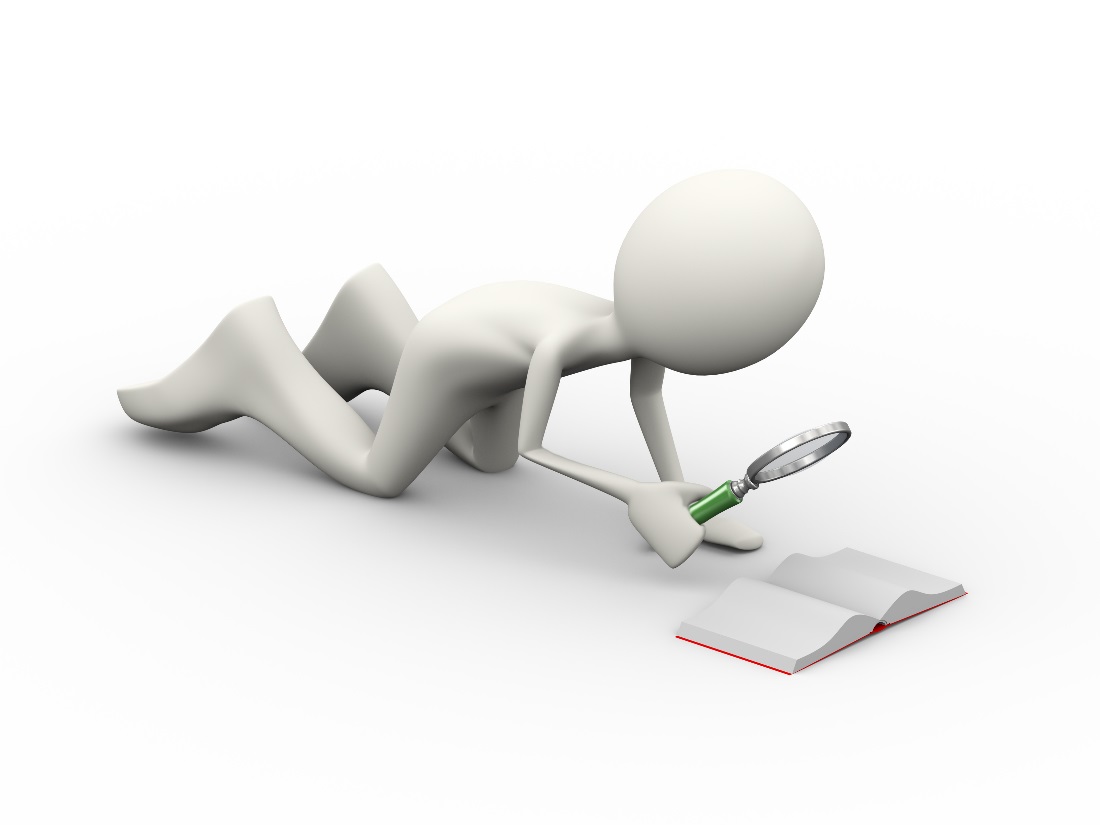 But remember. . .
The Big Deal is You
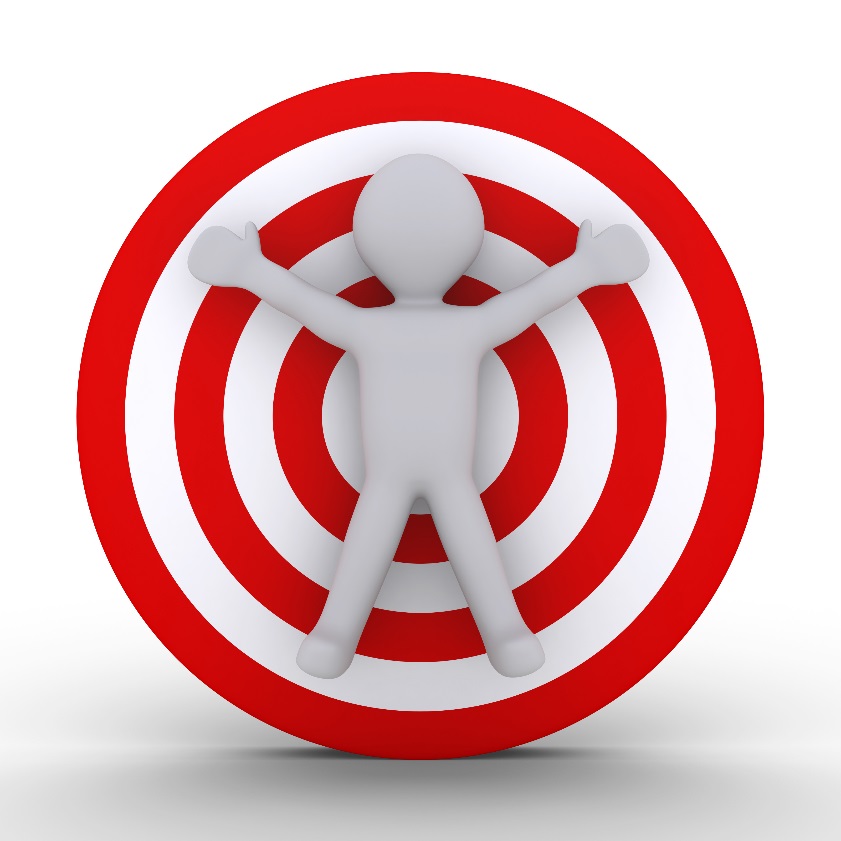 Answering Type’s Critics & Defending the MBTI
What Questions Do you Have?